ГТО-прошлое и настоящее
Автор: Усс Виктор Анатольевич, учитель  физической  культуры, ВХТЛ.


Видное -2014
Методические основы комплекса ГТО.
Будь готов !
Система ГТО действовала в СССР на протяжении 60 лет, начиная с 1931 года. 

В своей последней редакции, принятой в 1972 году советом министров, комплекс охватывал граждан Советского Союза пяти возрастных групп: 

I ступень («Смелые и ловкие») — 10-13 лет, 

II ступень («Спортивная смена») — 14-15 лет,

III ступень («Сила и мужество») — 16-18 лет, 

IV ступень («Физическое совершенство») — мужчины 19-39 лет, женщины 19-34 лет, 

V ступень («Бодрость и здоровье») — мужчины 40-60 лет, женщины 35-55 лет.
Значки ГТО в СССР
В СССР было два вида 
значков — золотой и 
серебряный
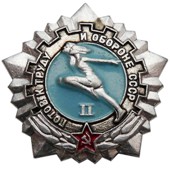 Значки ГТО в России
В России к ним добавился еще и бронзовый значок ГТО
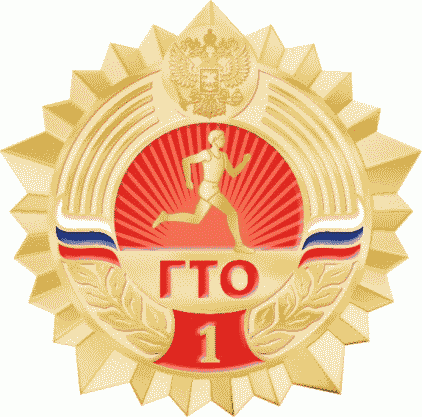 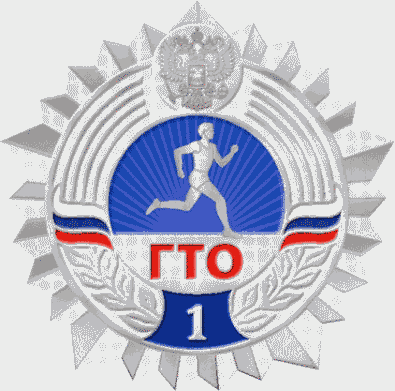 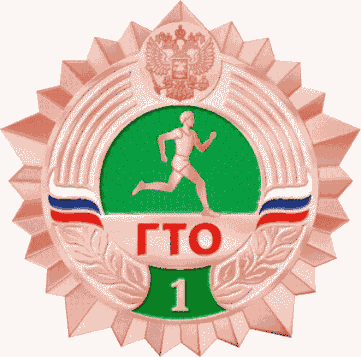 Отличия видов испытаний в СССР и в РОССИИ
СОХРАНИЛИ 
подтягивание,
отжимание, 
прыжки в длину с разбега или с места толчком двумя ногами, 
бег на лыжах или кросс по пересеченной местности (для бесснежных районов страны), 
туристский поход на 5-15 км с проверкой туристских навыков, включая ориентирование на местности по карте и компасу, разжигание костра и способы преодоления препятствий.
стрельба, (раньше стреляли из малокалиберной винтовки) из пневматической винтовки или электронного оружия. У каждого участника будет 10 минут на пять зачетных выстрелов, которые должны производиться с 5 или 10 десяти метров из положения сидя или стоя.
Метание теннисного мяча в советское время производилось на расстояние, а сейчас это будет упражнение на точность.
Отличия видов испытаний в СССР и в РОССИИ
ДОБАВИЛИ
челночный бег

рывок гири массой 16 кг (для участников от 18 лет)

наклоны вперед из положения стоя с прямыми ногами. Задание считается выполненным, если участник касается пола пальцами или ладонями двух рук и фиксирует результат в течение двух секунд.
Скандинавская ходьба
Методические рекомендации по проведению
Проводится в соревновательной обстановке. 
На этапах подготовки и выполнения осуществляется медицинский контроль.
Перед тестированием проводится общая разминка участников
Начинать тестирование с наименее энергозатратных видов испытаний (тестов) и предоставлении участникам достаточного периода отдыха между выполнением нормативов.
Наиболее эффективным является следующий порядок тестирования
Бег на 30, 60, 100 м в зависимости от возрастных требований и ступени Комплекса.

Прыжок в длину с места толчком двумя ногами, прыжок в длину с разбега.

Тестирование в силовых упражнениях:
подтягивание из виса лежа на низкой перекладине
и из виса на высокой перекладине;
сгибание и разгибание рук в упоре лежа на полу;
рывок гири;
поднимание туловища из положения лежа на спине.
МЕТОДИЧЕСКИЕ РЕКОМЕНДАЦИИПО ОРГАНИЗАЦИИ ПРОВЕДЕНИЯ ИСПЫТАНИЙ (ТЕСТОВ), ВХОДЯЩИХ ВО ВСЕРОССИЙСКИЙ ФИЗКУЛЬТУРНО-СПОРТИВНЫЙ КОМПЛЕКС "ГОТОВ К ТРУДУ И ОБОРОНЕ" (ГТО)
Одобрены на заседании Координационной комиссии Министерства спорта Российской
Федерации по введению и реализации
Всероссийского физкультурно-спортивного
комплекса "Готов к труду и обороне" (ГТО) протоколом N 1 от 23.07.2014 пункт II/1
ПРИНЦИПЫ ВФСК ГТО
добровольность и доступность;

оздоровительная и личностно ориентированная направленность;

обязательность медицинского контроля;

учет региональных особенностей и национальных традиций.
Только вперед, будь с нами !
В КОМПЛЕКС ГТО ВКЛЮЧЕНЫ 19 ВИДОВ ИСПЫТАНИЙ(ТЕСТОВ)
Желаю всем успехов в сдаче норм!